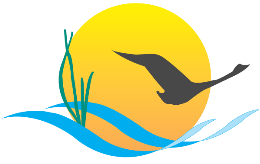 QUARTERLY PROGRESS MEETING – February 2021Chesapeake Bay Program
Tree Canopy
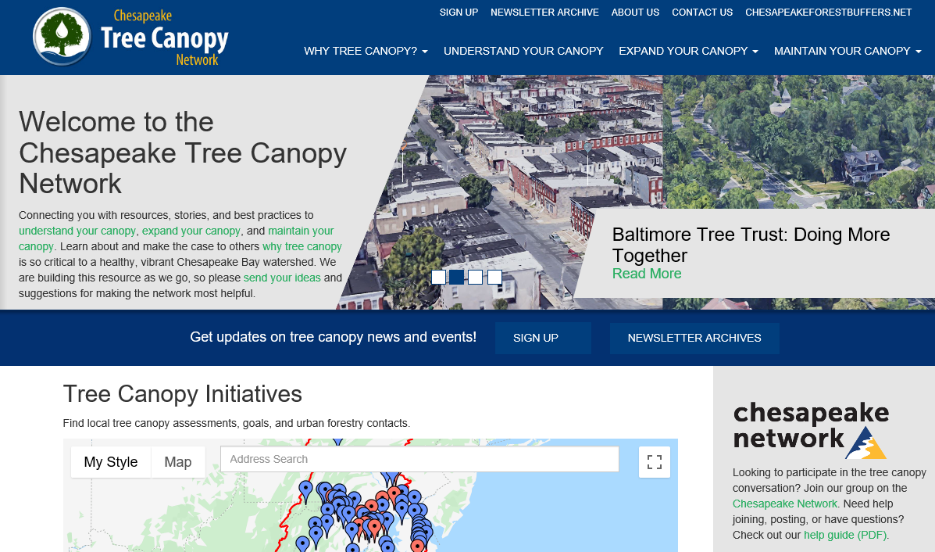 Julie Mawhorter
Forestry Workgroup, 
Tree Canopy Coordinator
USDA Forest Service
julie.mawhorter@usda.gov
[Speaker Notes: Find photos on our Flickr site: https://www.flickr.com/photos/29388462@N06/sets/ 
You can also browse photos by category on our website: http://www.chesapeakebay.net/photos]
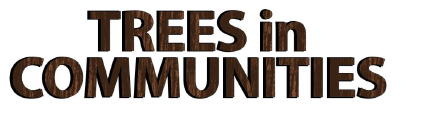 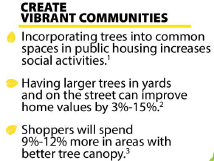 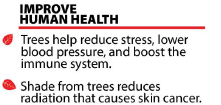 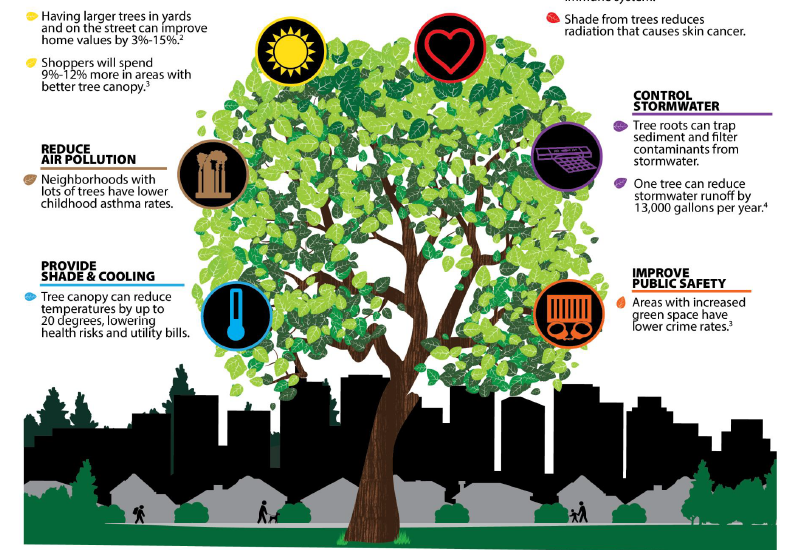 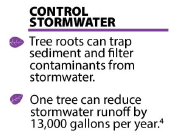 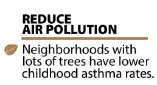 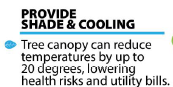 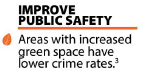 Source:
Chesapeake Forest Restoration Strategy
Through the Chesapeake Bay Watershed Agreement, the Chesapeake Bay Program has committed to…
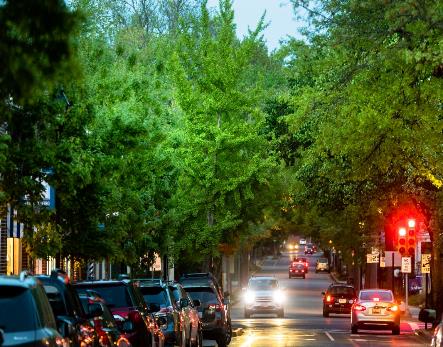 Goal: Vital Habitats
Outcome: Tree Canopy
Continually increase urban tree canopy capacity to provide air quality, water quality and habitat benefits throughout the watershed. Expand urban tree canopy by 2,400 acres by 2025.
Relevant Photo
[Speaker Notes: Remind re community tree canopy from rural to urban – lots of opportunity in yards, open space, etc not just urban]
It’s not just about planting…
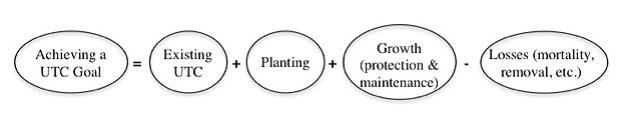 Tree Canopy Indicator has 2 components:
1) States report three urban tree planting BMPs annually for TMDL
2) Long term progress analyzed through CBP Land Cover updates (2021)
[Speaker Notes: Key element of the goal set is that it is intended to reflect a net gain in tree canopy by 2025. We know there are many forces at play on the landscape causing us to lose canopy – so in order to actually grow our canopy we need to do more than just plant a lot of trees. We need quality tree plantings that are maintained over time, and most importantly we need to protect the canopy we have and try to minimize the losses.]
What is our Expected and Actual Progress?
Acres Planted: 5525 
(MD: 4875)
Net Gain Target: 2400 Acres
Loss: ?? Acres
Ph3 WIP Target:
72,230 acres
[Speaker Notes: INSTRUCTIONS: Copy and paste the graph or chart you used to answer narrative analysis question #2. The editable graph from the Narrative Analysis template has been included here for your reference. 

FROM NARRATIVE ANALYSIS (FOR YOUR REFERENCE ONLY):
“2. Regardless of how successful your short-term progress has been over the past two years, indicate whether we are making progress at a rate that is necessary to achieve the outcome you are working toward.  
Use the editable graph or your own chart to illustrate your progress. Explain any gap(s) between our actual progress and our anticipated trajectory.”]
In some areas, we are losing ground…
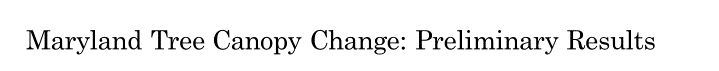 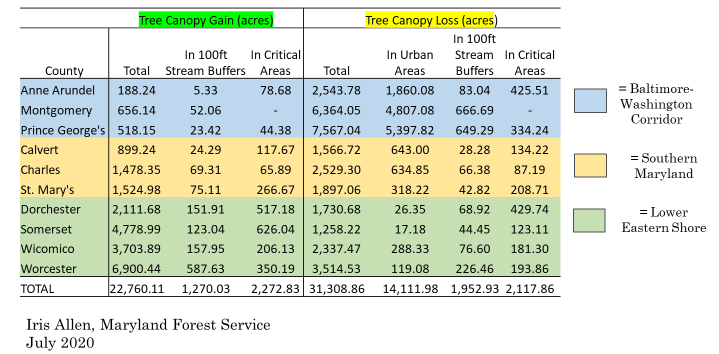 [Speaker Notes: INSTRUCTIONS: Copy and paste the graph or chart you used to answer narrative analysis question #2. The editable graph from the Narrative Analysis template has been included here for your reference. 

FROM NARRATIVE ANALYSIS (FOR YOUR REFERENCE ONLY):
“2. Regardless of how successful your short-term progress has been over the past two years, indicate whether we are making progress at a rate that is necessary to achieve the outcome you are working toward.  
Use the editable graph or your own chart to illustrate your progress. Explain any gap(s) between our actual progress and our anticipated trajectory.”]
L
LearnWhat have we learned in the last two years?
[Speaker Notes: INSTRUCTIONS: This slide is a transition slide and does not need to be modified.]
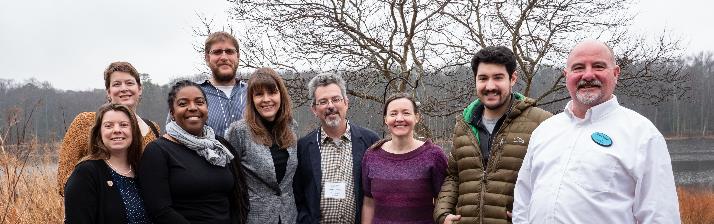 Successes – Summit 2.0
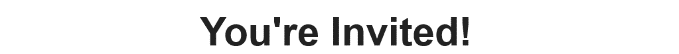 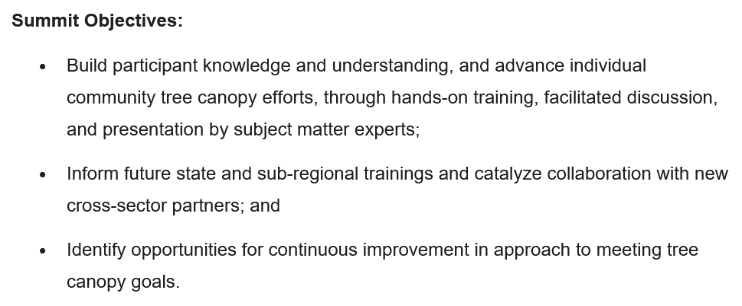 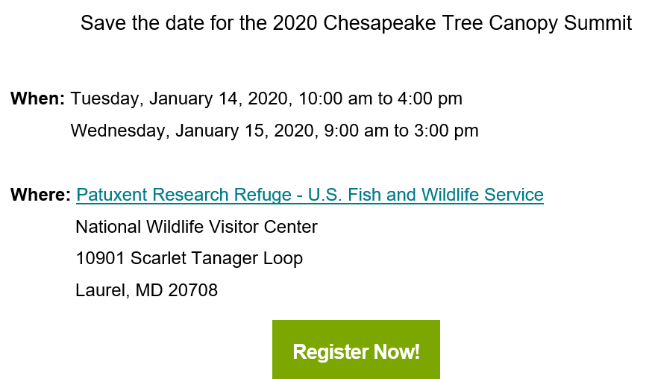 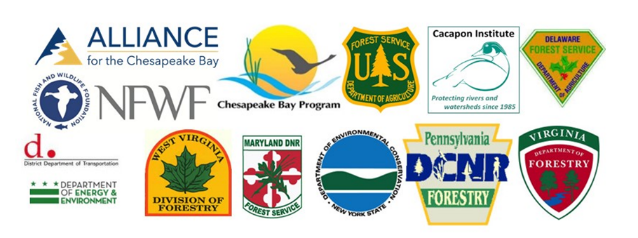 [Speaker Notes: INSTRUCTIONS: This slide should briefly summarize your answer to narrative analysis question #1.

FROM NARRATIVE ANALYSIS (FOR YOUR REFERENCE ONLY):
“1. Examine your red/yellow/green analysis of your management actions. What lessons have you learned over the past two years of implementation?

Summarize what you have learned about what worked and what didn’t. For example, have you identified additional factors to consider or filled an information gap?”]
INCREASE 
Technical Capacity & Knowledge
Successes – Summit 2.0
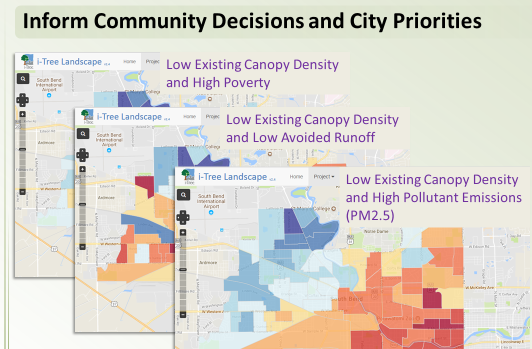 BOLSTER
Funding & Partnership
STRENGTHEN
Policy & Ordinances
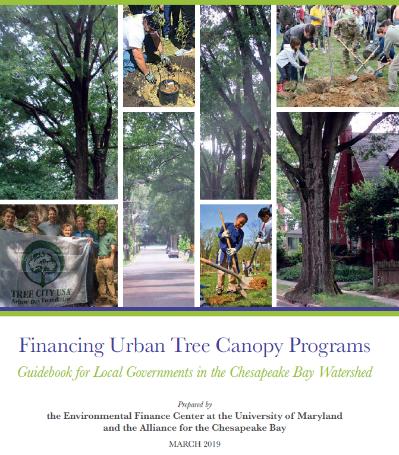 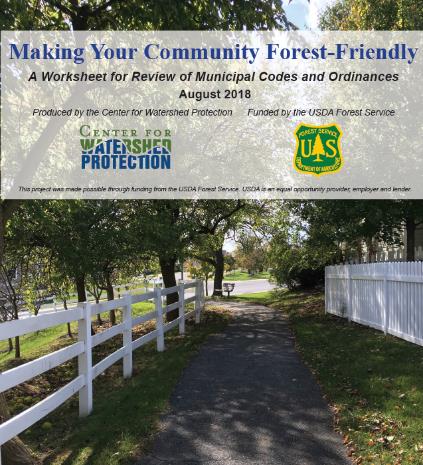 EXPAND
Community Outreach & Education
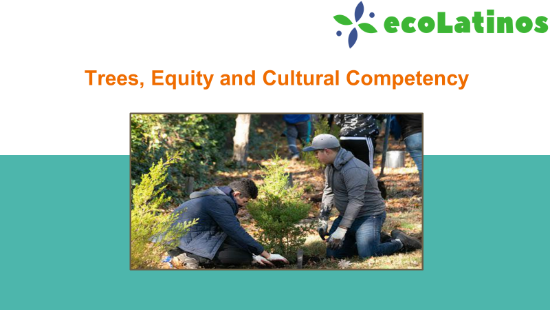 [Speaker Notes: INSTRUCTIONS: This slide should briefly summarize your answer to narrative analysis question #1.

FROM NARRATIVE ANALYSIS (FOR YOUR REFERENCE ONLY):
“1. Examine your red/yellow/green analysis of your management actions. What lessons have you learned over the past two years of implementation?

Summarize what you have learned about what worked and what didn’t. For example, have you identified additional factors to consider or filled an information gap?”]
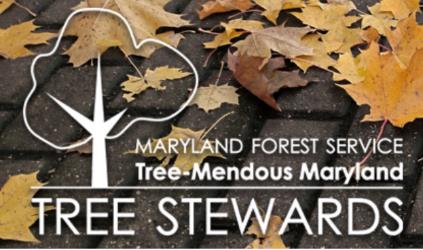 ACTION 1.1 Implement state programs and grants to incentivize tree canopy progress
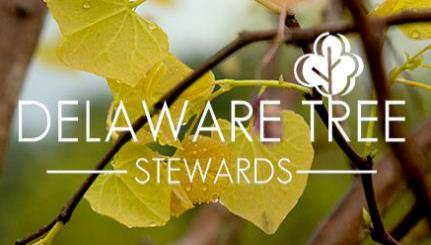 Successes – States
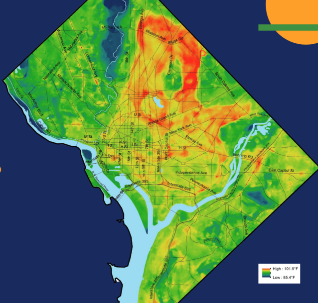 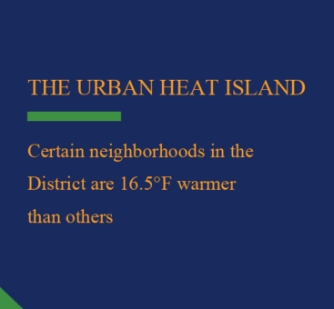 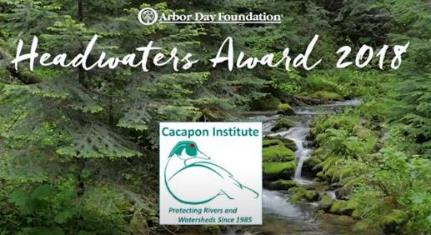 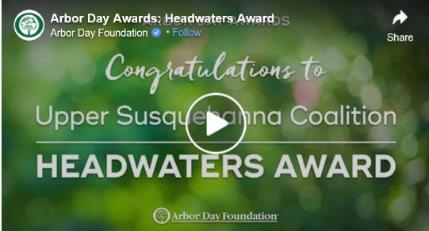 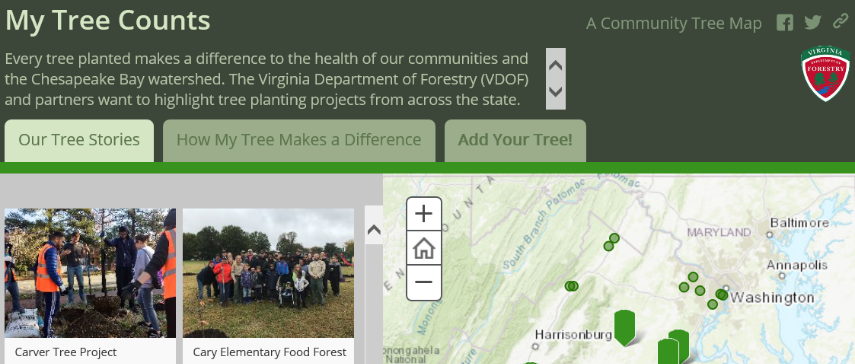 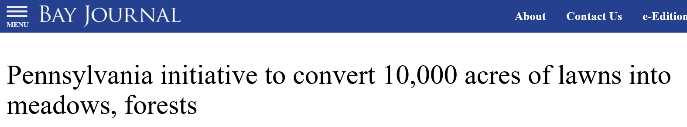 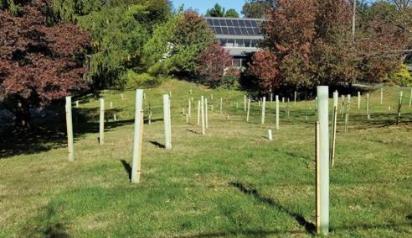 [Speaker Notes: INSTRUCTIONS: This slide should briefly summarize your answer to narrative analysis question #1.

FROM NARRATIVE ANALYSIS (FOR YOUR REFERENCE ONLY):
“1. Examine your red/yellow/green analysis of your management actions. What lessons have you learned over the past two years of implementation?

Summarize what you have learned about what worked and what didn’t. For example, have you identified additional factors to consider or filled an information gap?”]
Environmental Literacy
Successes – Cross Outcome
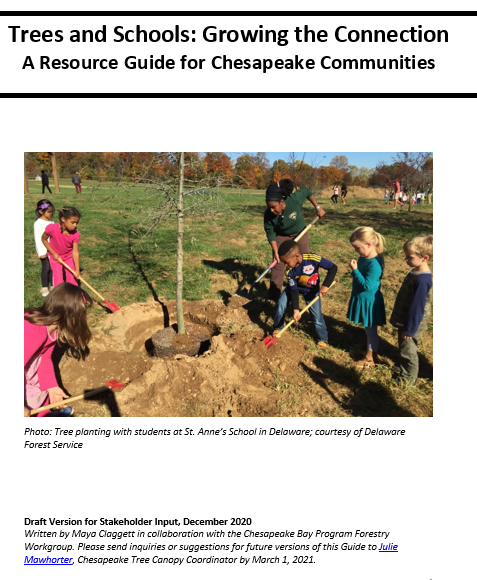 Local Leadership
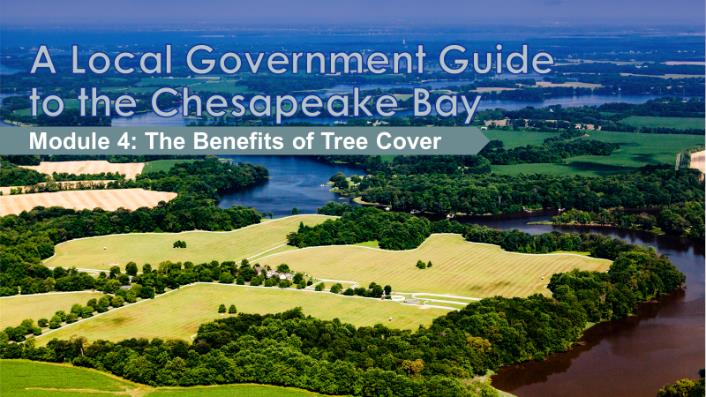 https://chesapeaketrees.net/category/schools/
[Speaker Notes: INSTRUCTIONS: This slide should briefly summarize your answer to narrative analysis question #1.

FROM NARRATIVE ANALYSIS (FOR YOUR REFERENCE ONLY):
“1. Examine your red/yellow/green analysis of your management actions. What lessons have you learned over the past two years of implementation?

Summarize what you have learned about what worked and what didn’t. For example, have you identified additional factors to consider or filled an information gap?”]
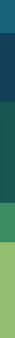 COVID IMPACTS
- Delays, budgets, priorities
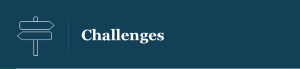 Delayed workplan action:
Funding & Policy Roundtable
Many drivers of loss (development, storms, pests) 
Weak or nonexistent local ordinances and staffing
Inadequate or patchy funding
People take trees for granted and sometimes focus on negatives
[Speaker Notes: Planting only takes you so far; policy impacting how to maintain existing canopy is the big missing piece; not under the purview of those doing the planting]
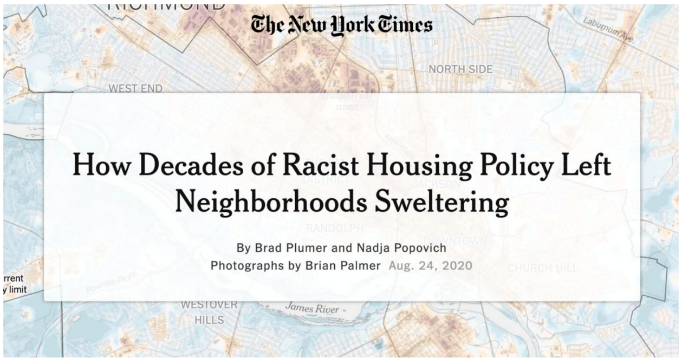 Challenges & Lessons Learned
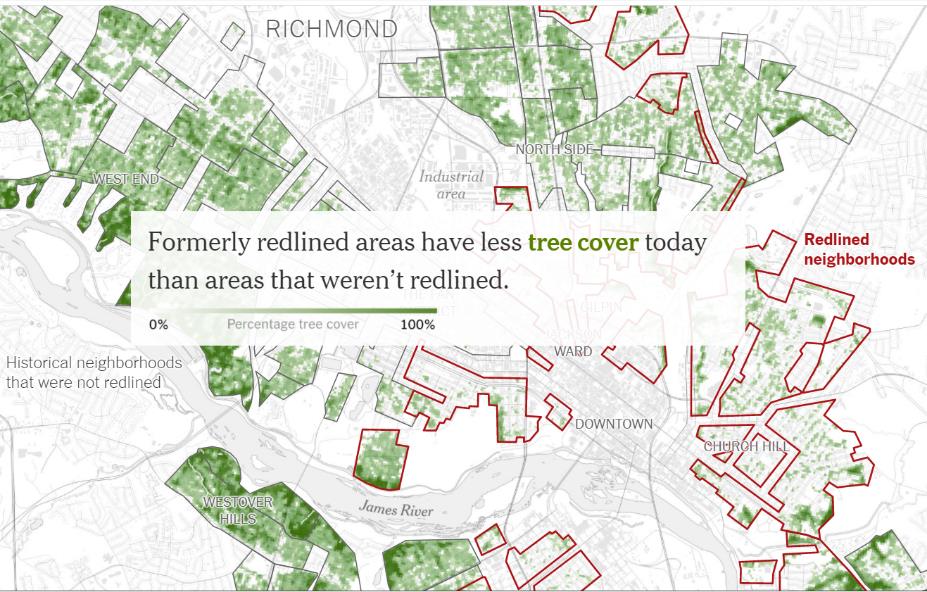 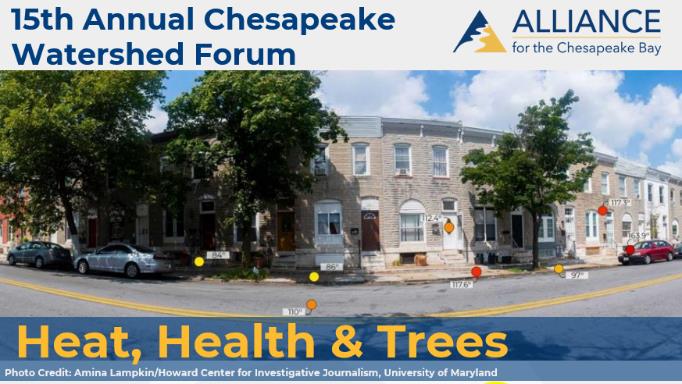 Learn more: Heat, Health & Trees Session, Chesapeake Watershed Forum; 
https://www.nytimes.com/interactive/2020/08/24/climate/racism-redlining-cities-global-warming.html
[Speaker Notes: INSTRUCTIONS: This slide should briefly summarize your answer to narrative analysis question #1.

FROM NARRATIVE ANALYSIS (FOR YOUR REFERENCE ONLY):
“1. Examine your red/yellow/green analysis of your management actions. What lessons have you learned over the past two years of implementation?

Summarize what you have learned about what worked and what didn’t. For example, have you identified additional factors to consider or filled an information gap?”]
On the Horizon
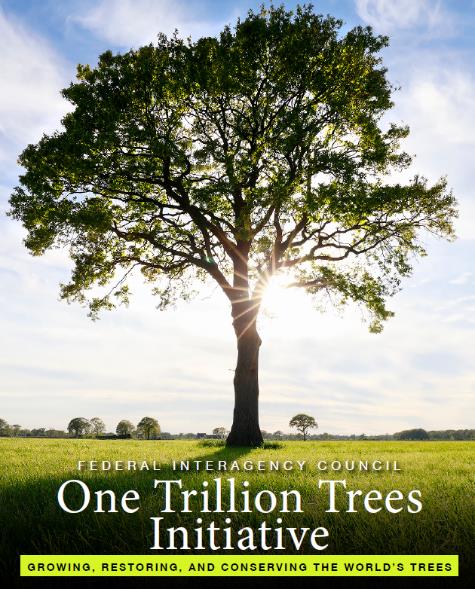 New Land Cover Data & Analysis (2021)
CBP DEIJ Strategy and Tree Equity Focus 
Continued COVID Impacts 
Climate Initiatives focused on trees 
(e.g. Trillion Trees)
[Speaker Notes: INSTRUCTIONS: This slide should briefly summarize your answer to narrative analysis question #3. 

FROM NARRATIVE ANALYSIS (FOR YOUR REFERENCE ONLY): 
“3. What scientific, fiscal and policy-related developments will influence your work over the next two years? 

This may include information learned at the previous biennial SRS meeting or more specific information about your outcome such as an increase or decrease in funding, new programs that address gaps, and new scientific data or research. Describe how these developments are likely to impact your recommended measure(s) of progress, the factors you believe impact your ability to succeed, and newly created or filled gaps. These changes should be reflected in the first three columns of your revised logic and action plan after your quarterly progress meeting.”]
A
AdaptHow does all of this impact our work?
[Speaker Notes: INSTRUCTIONS: This slide is a transition slide and does not need to be modified.]
Based on what we learned, we plan to …
1. Develop and share data, tools & best practices for Tree Equity

2. Assess and Communicate Tree Canopy Status & Change to Stakeholders
Bay-wide Summary Report and Local Fact Sheets

3. COVID- Continue virtual opportunities and plan for 2022 Summit

4. Continue partnership work around priority issues and needs
Funding & Policy Roundtable
Collaboration-Local Leadership, Communications, Stormwater, Schools
[Speaker Notes: INSTRUCTIONS: This slide should briefly summarize your answer to narrative analysis question #4. As a reminder, question four refers back to the first three questions in the Narrative Analysis. 

FROM NARRATIVE ANALYSIS (FOR YOUR REFERENCE ONLY):
“4. Based on your response to the questions above, how will your work change over the next two years? 

Describe the adaptations that will be necessary to more efficiently achieve your outcome and explain how these changes will lead you to adjust your management strategy or the actions described in column four of your logic and action plan. Changes that the workgroup, GIT or Management Board consider significant should be reflected in your management strategy.”]
H
HelpHow can the Management Board lead the Program to adapt?
[Speaker Notes: INSTRUCTIONS: This slide is a transition slide and does not need to be modified.]
Help Needed
Prioritize CBP DEIJ Implementation Plan efforts to grow investments in communities, with tree equity as a focus

Continue and grow the support for critical state urban and community forestry programs, through leveraging available programs and policies
 
Request: in each state, MB member(s) work with State Tree Canopy Lead to document existing programs/policies that could help maintain and expand tree canopy 
     (e.g. water quality, climate, health, community development, workforce) 

Participate in the Funding & Policy Roundtable and next Summit
[Speaker Notes: INSTRUCTIONS: This slide should briefly summarize your answer to narrative analysis question #5.

FROM NARRATIVE ANALYSIS (FOR YOUR REFERENCE ONLY): 
“5. What, if any, actions can the Management Board take to help ensure success in achieving your outcome?

Please be as specific as possible. Do you need direct action by the Management Board? Or can the Management Board direct or facilitate action through other groups? Can you describe efforts the workgroup has already taken to address this issue? If this need is not met, how will progress toward your outcome be affected? This assistance may include support from within a Management Board member’s jurisdiction or agency.”]
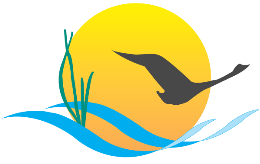 QUARTERLY PROGRESS MEETING Chesapeake Bay Program
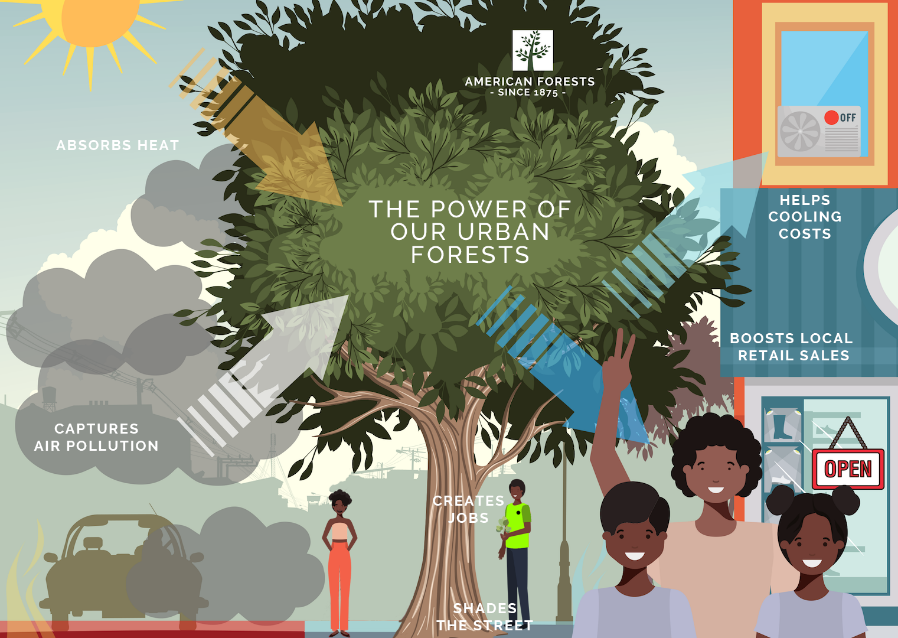 Discussion
To learn more or engage with our Strategy/ Workplan development, please reach out!
Julie Mawhorter, julie.mawhorter@usda.gov.
[Speaker Notes: [time for discussion at the end of the presentation, before the next outcome presentation]]